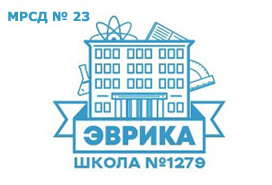 Государственное бюджетное общеобразовательное учреждение города Москвы "Школа № 1279 "Эврика"
Родительское собрание средней группы №44 на тему: 
«Особенности образовательного процесса в средней группе. 
Возрастные особенности детей 4-5 лет»
Что представляют собой дети в возрасте 4-5 лет?
Каждый ребёнок развивается по-разному, у каждого свой путь и темп развития. Но всё же есть нечто общее, что позволяет охарактеризовать детей, их возрастные особенности.
Возраст 4-5 лет справедливо называют средним дошкольным. Ближе к пяти годам у детей начинают появляться черты, свойственные дошкольникам старшего возраста: некоторая произвольность психических процессов, рост познавательных интересов и самостоятельности, попытки объяснить интересующие их явления окружающей жизни. Любознательность, потребность в самостоятельности и активности, в свою очередь, благотворно влияют на психику и поведение. Эти черты, например, облегчают ребёнку пятого года жизни освоение норм родного языка и функций речи.
Вместе с тем неустойчивость настроения, внимания, эмоциональная ранимость, конкретность и образность мышления, увлечённость игрой и игровыми ситуациями сближают детей пятого года жизни с младшими дошкольниками. 

Очень важно в воспитании учитывать 
индивидуальные особенности ребёнка.
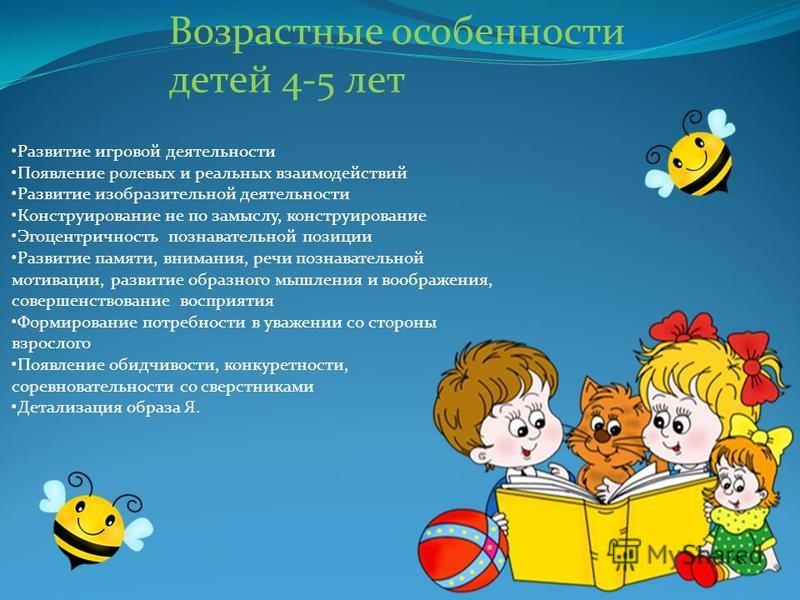 Режим дня
                    Хотим  вас познакомить с режимом дня в нашей группе и просим соблюдать его. 

В этом году утренняя зарядка у нас проводится в музыкальном зале в 8.10, поэтому просим вас приводить детей до 8.00 – 8.10.
 Очень просим не пропускать зарядку, так как она очень важна для наших детей.

Затем идёт завтрак и начинаются занятия. 

В этом году мы будем продолжать заниматься физкультурой и музыкой и для этого детям необходима спортивная форма и обувь и чешки. 





После занятий игры детей, далее прогулка.
Далее обед, дневной сон, полдник, игры, индивидуальные занятия, прогулка.
Большая просьба если ребенок не остается на ужин, то постарайтесь забрать до 17.55, так как в 18.00 нам нужно возвращаться в группу.
По возвращению в группу ужин.
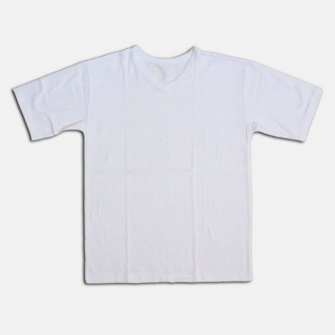 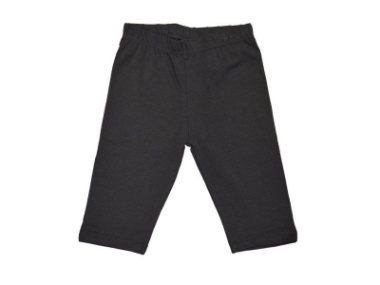 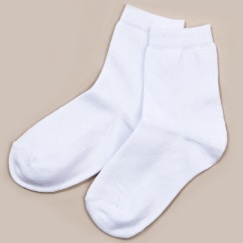 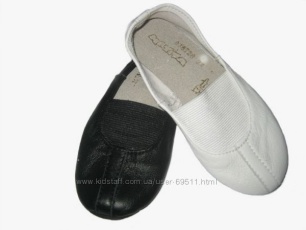 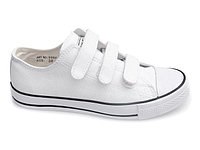 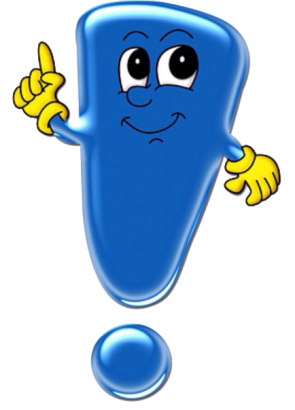 Не оставьте без внимания

Очень важно!!!
Своевременно предупреждать об отсутствии или выходе ребенка в дошкольное отделение.
Заказ питания осуществляется за два дня. 
То есть, если вы планируете привести ребенка в понедельник, то сообщить об этом нужно не позднее 10.00. четверга.
Если планируете отсутствовать, так же просьба предупреждать за два рабочих дня.
У ребенка в шкафчике
сменная одежда штанишки (шорты) / лосины, юбочка
сменная обувь
Чешки
мешочек с физкультурной формой и обувью
мешочек с запасной одеждой 
(трусы, майка, кофточка, колготки, шорты
юбка)
носовые платочки
одежда с петельками
одежда подписана
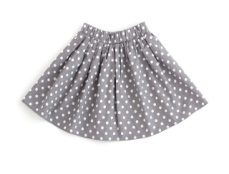 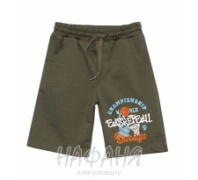 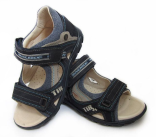 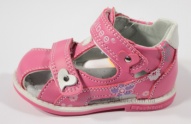 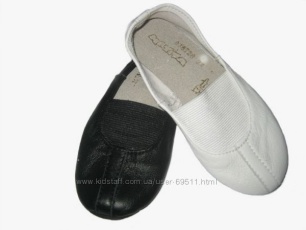 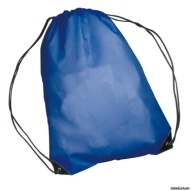 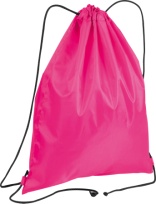 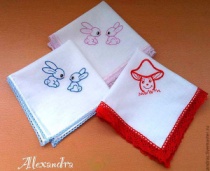 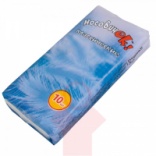 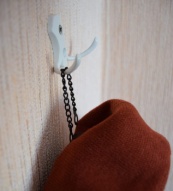 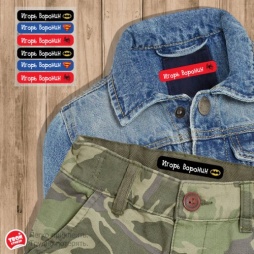 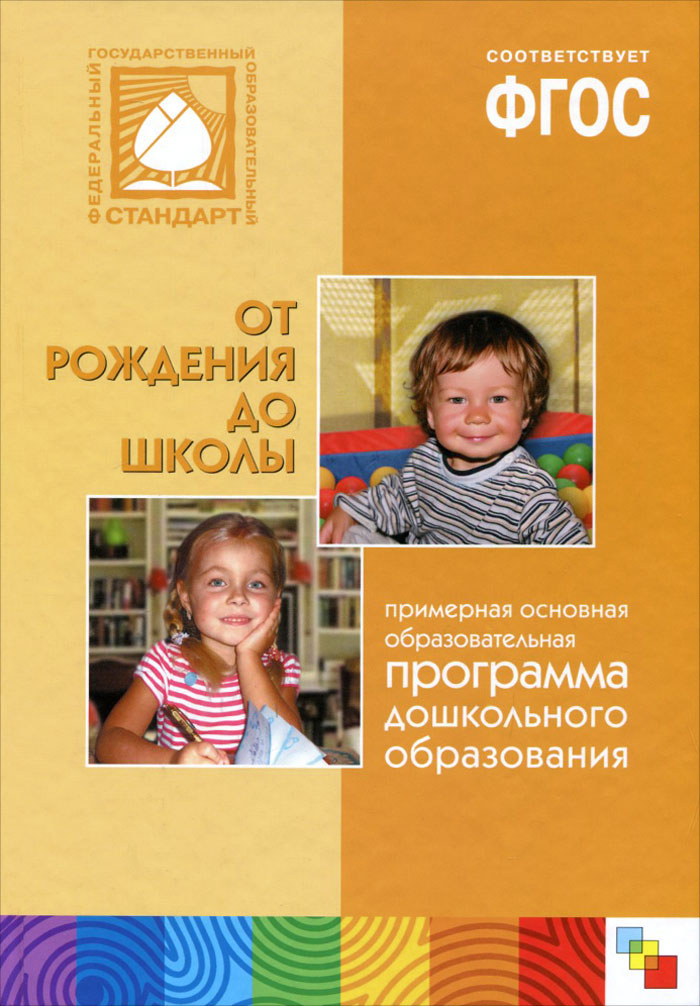 Наше дошкольное отделение «Соколёнок»  работает по программе 
«От рождения до школы»
Развитие детей осуществляется при организации всех видов детской деятельности
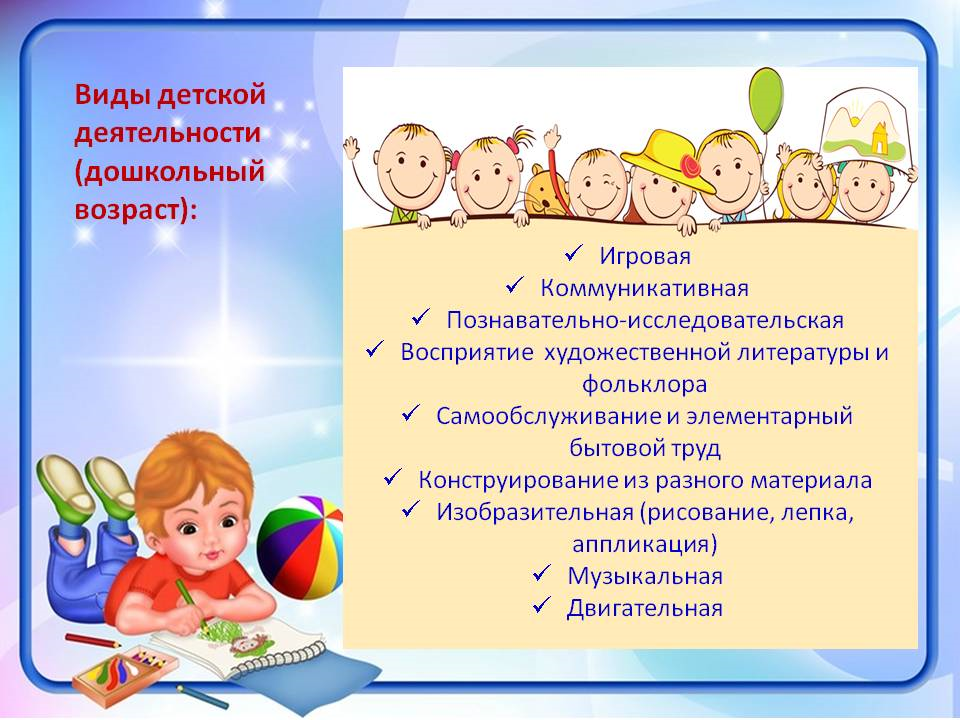 Организованная деятельность детей проводится по следующим образовательным областям:

«Социально-коммуникативное развитие»,

«Познавательное развитие»,

«Речевое развитие»,

«Художественно-эстетическое развитие»,

«Физическое развитие».
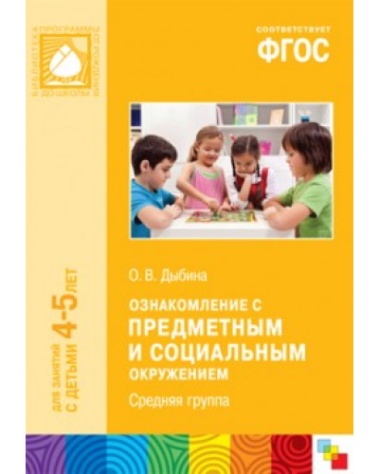 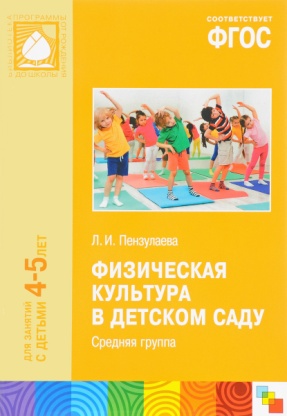 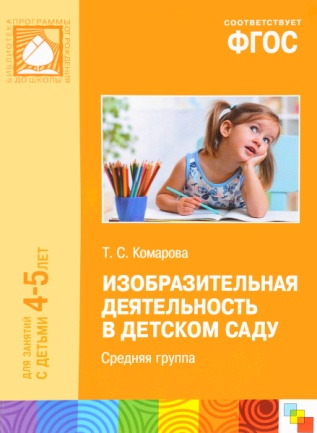 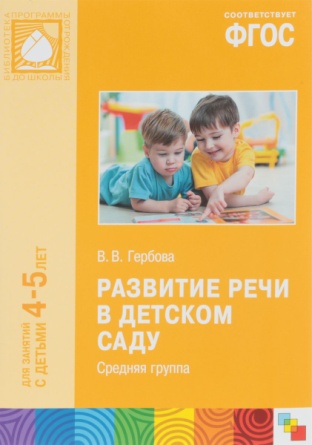 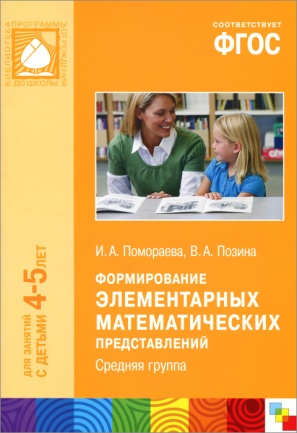 Социально – коммуникативное развитие:

Уметь договариваться с детьми, во что играть, кто кем будет в игре;
Использовать «вежливые» слова;
Иметь представление о работе своих родителей;
Знать название своей Родины;
Знать название города, деревни, где живут, улицу;
Соблюдать элементарные правила организованного поведения в детском саду;
Соблюдать правила поведения на улице и в транспорте;
Знать правила дорожного движения (улицу переходят в специальных местах, переходить только на зелёный сигнал светофора);
Соблюдать элементарные правила поведения в природе (способы безопасного взаимодействия с растениями и животными, бережного отношения к окружающей природе);
Иметь представление о значимости труда взрослых;
Бережно относится к тому, что сделано руками человека.
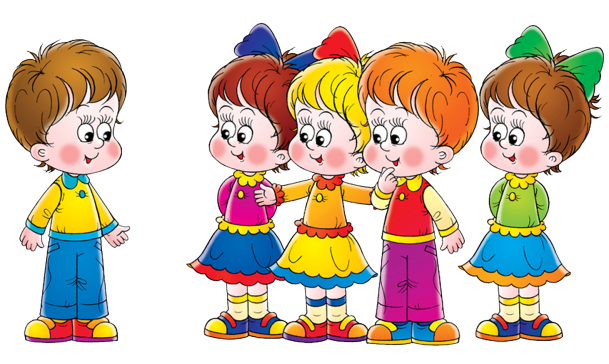 Познавательное развитие:
Считать в пределах 5 (количественный счет), отвечать на вопрос «сколько всего»;
Сравнивать 2 группы предметов, используя счет;
Сравнивать 5 предметов разной длины, высоты, раскладывая их в возрастающем порядке по длине, высоте;
Узнавать и называть треугольник, отличать его от круга и квадрата;
Различать и называть части суток, времена года;
Определять направление движения от себя (направо, налево, вперёд, назад, вверх, вниз);
Знать правую и левую руку;
Знать и называть основные детали строительного материала (куб, брусок, пластины);
Учить анализировать образец постройки: выделять основные части и различать их по величине и форме;
Уметь конструировать из бумаги: сгибать прямоугольный лист бумаги пополам, совмещая стороны и углы;
Уметь вычленять признаки предметов (цвет, форму, величину);
Определять материал, из которого изготовлена вещь (дерево, металл, бумага, ткань);
Знать предметы мебели, одежды, посуды, некоторые фрукты, транспорт и т д
Различать и называть части тела животного и человека;
Узнавать и называть 3-4 дерева, один кустарник, 3-4 травянистых растений;
Различать по вкусу, цвету, величине и форме 3-5 вида овощей и фруктов;
Знать 2-3 вида лесных ягод, грибов (съедобных и несъедобных);
Называть насекомых;
Иметь представления о жизни в природных условиях диких животных 
Иметь представления о домашних животных и их детёнышах
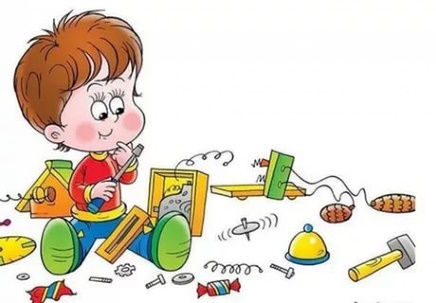 Речевое развитие:
Правильно произносить все звуки родного языка;
Использовать в речи существительные, обозначающие профессии;
Употреблять существительные с обобщающим значением: овощи, фрукты, ягоды, животные;
Согласовывать слова в роде, числе, падеже;
Употреблять предложения с однородными членами;
Пересказывать небольшие литературные тексты, составлять рассказ по сюжетной картине, игрушке, предметам;
Уметь отвечать на вопросы по содержанию прочитанного;
Читать наизусть небольшие стихотворения, потешки;
Воспроизводить содержание художественных произведений с помощью вопросов воспитателя.
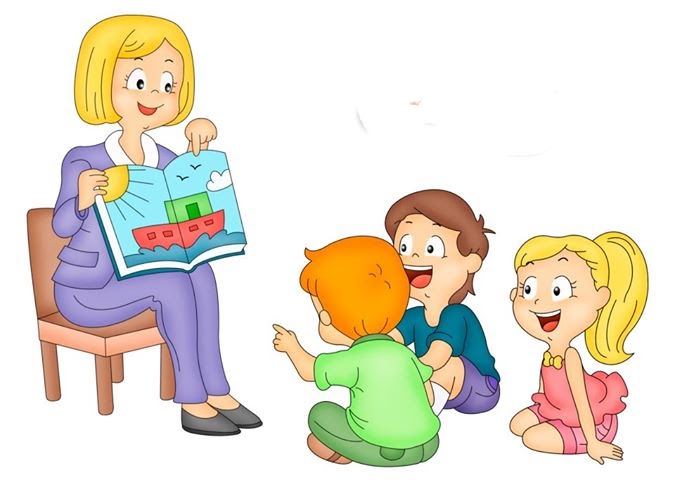 Художественно – эстетическое развитие:
Правильно передавать в рисунке форму, строение предметов, расположение частей, отношение по величине;
Изображать в одном рисунке несколько предметов, располагая их на одной линии, на всём листе, связывать их единым содержанием;
Создавать узоры на полосе, квадрате, круге, ритмично располагая элементы;
Лепить предметы, состоящие из нескольких частей;
Использовать приёмы оттягивания, сглаживания, вдавливания, прижимания и примазывания;
Владеть навыком рационального деление пластилина, использовать в работе стеку;
Правильно держать ножницы и действовать ими;
Резать по диагонали квадрат и четырёхугольник, вырезать круг из квадрата, овал - из четырёхугольника, делать косые срезы;
Раскладывать и наклеивать предметы, состоящие из отдельных частей;
Составлять узоры из растительных и геометрических форм на полосе, квадрате, круге, чередовать их по цвету, форме, величине и последовательно наклеивать.
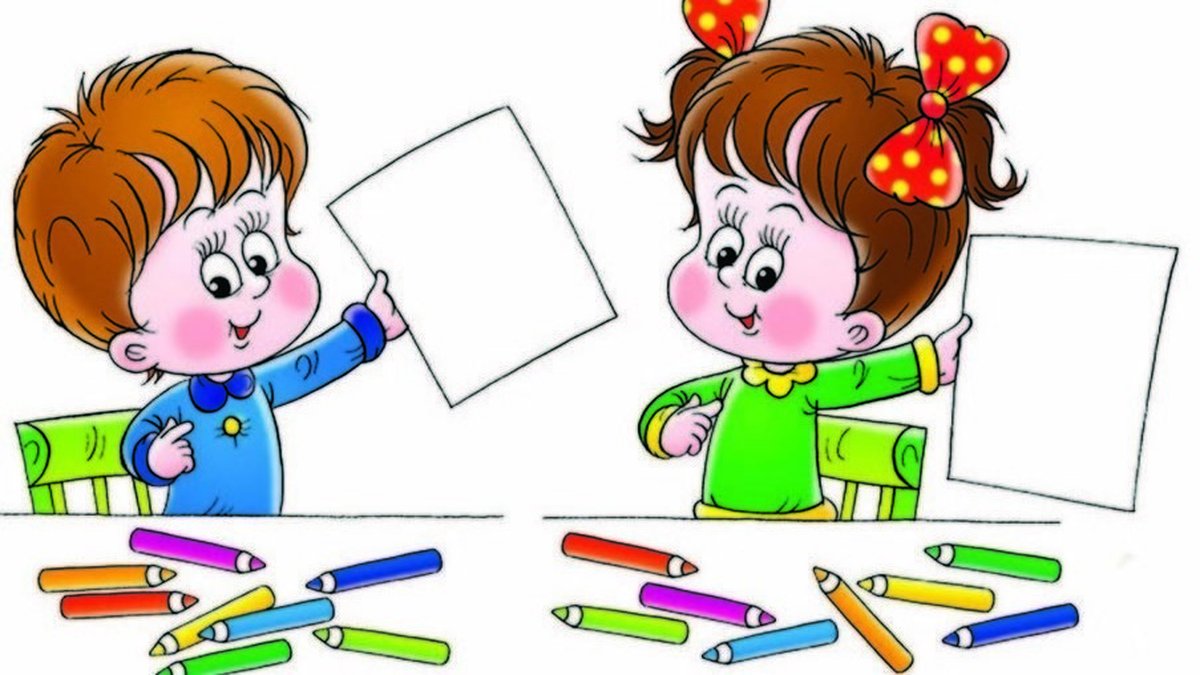 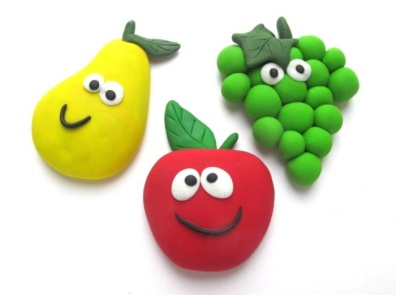 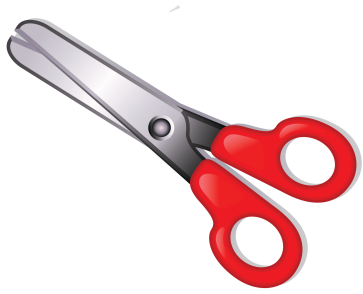 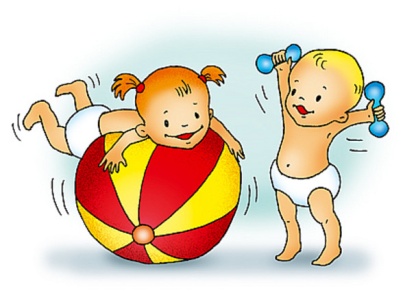 Физическое развитие:

Ходить и бегать, согласуя движения рук и ног; 
Прыгать на 2-х ногах на месте и с продвижением вперед, прыгать в длину с места не менее 70 см;
Брать, держать, переносить, класть, катать, бросать мяч из-за головы, от груди;
Метать предметы правой и левой рукой на дальность на расстояние не менее 5 метров, отбивать мяч о землю (пол) не меньше 5 раз подряд;
Лазать по лесенки - стремянке, гимнастической стене не пропуская реек, перелезая с одного пролёта на другой; 
Ползать, подлезать под натянутую верёвку, перелизать через бревно, лежащее на полу;
Строиться в колонну по одному, парами, в круг, шеренгу;
Кататься на двухколёсном велосипеде;
Ориентироваться в пространстве, находить левую и правую сторону.
Мы очень надеемся на взаимные добрые отношения, взаимопомощь и взаимоуважение. 
Условиями гармоничных отношений детей и родителей, детей и педагогов, педагогов и родителей является умение уступать друг другу, взаимная терпимость.
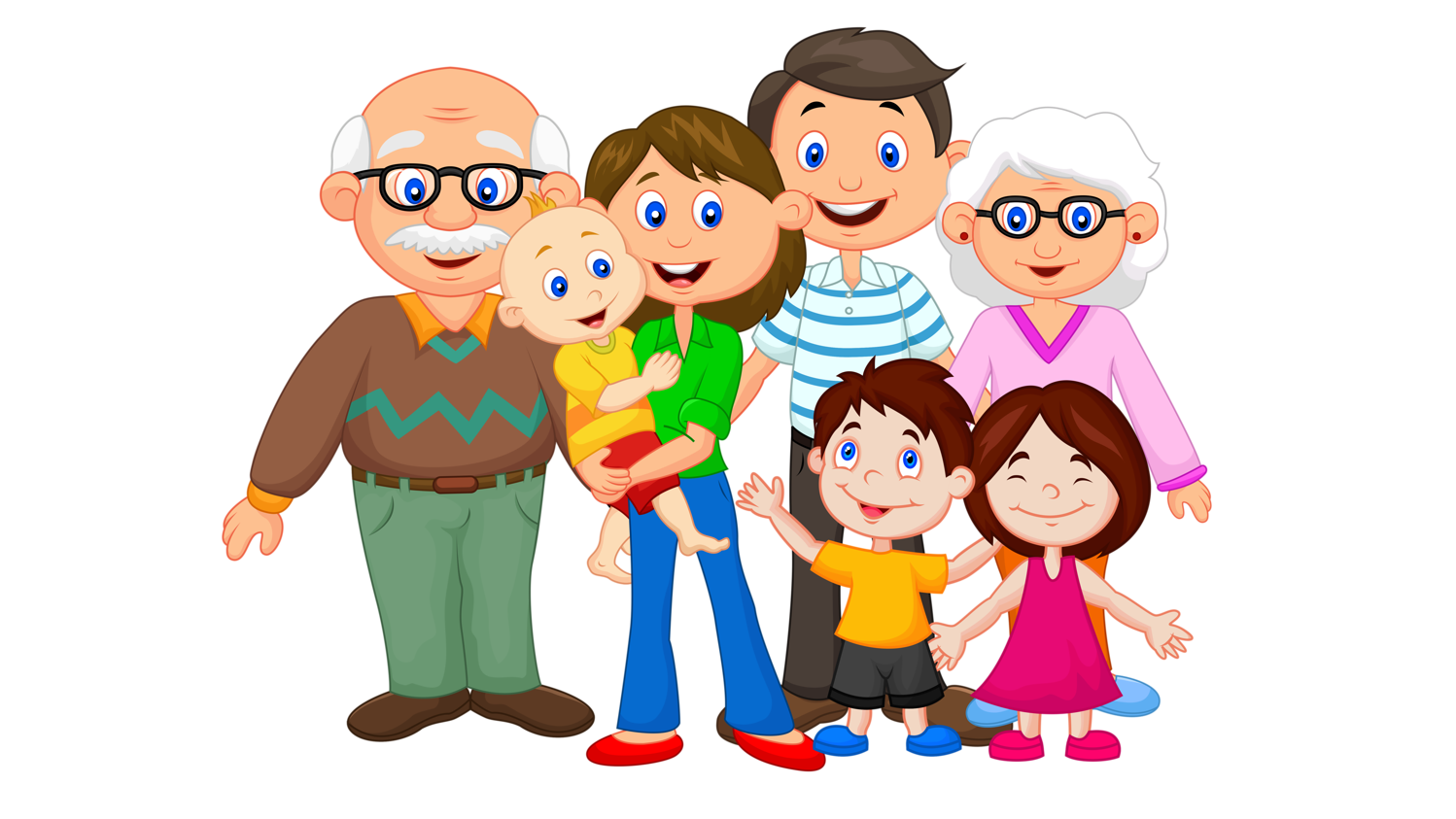 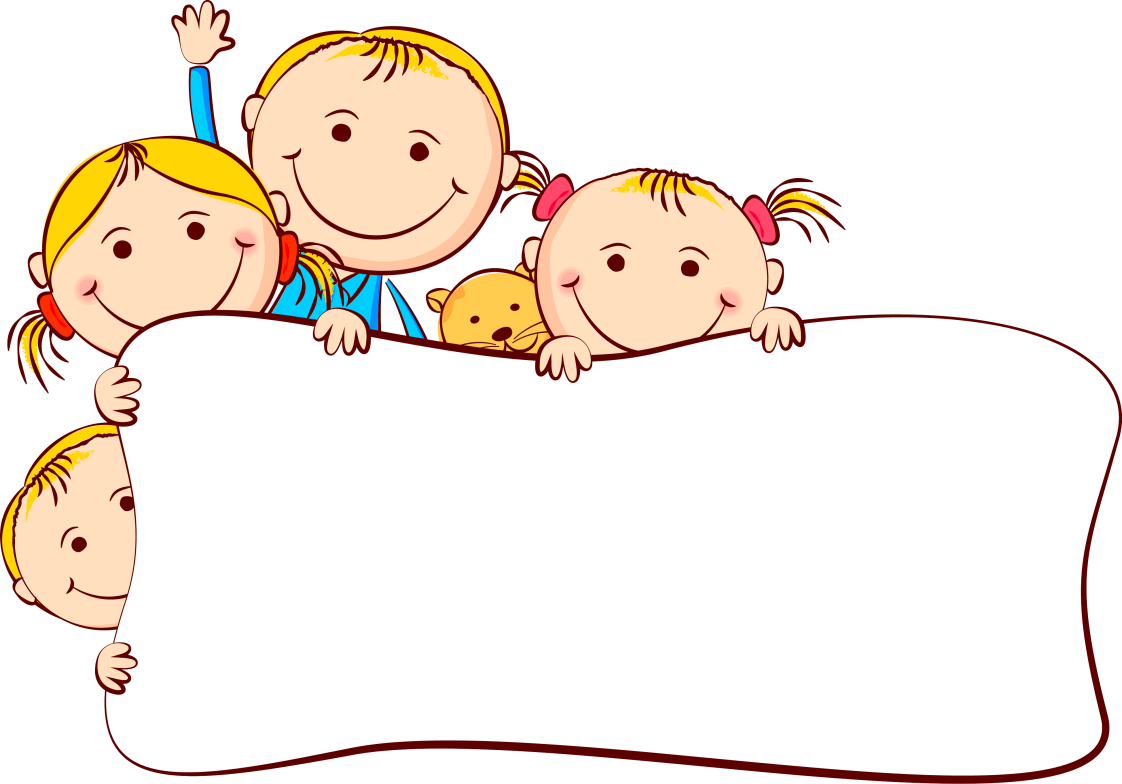 Спасибо за внимание!